Catheter Ablation for Atrial Fibrillation
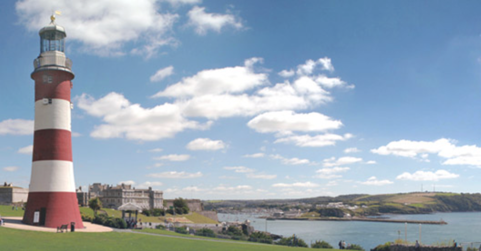 Dr Guy Haywood
Consultant Cardiologist and 
Cardiac Electrophysiologist,
Plymouth, UK
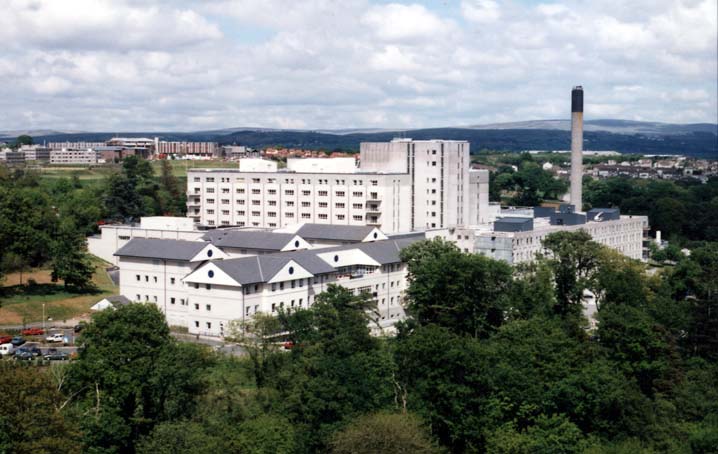 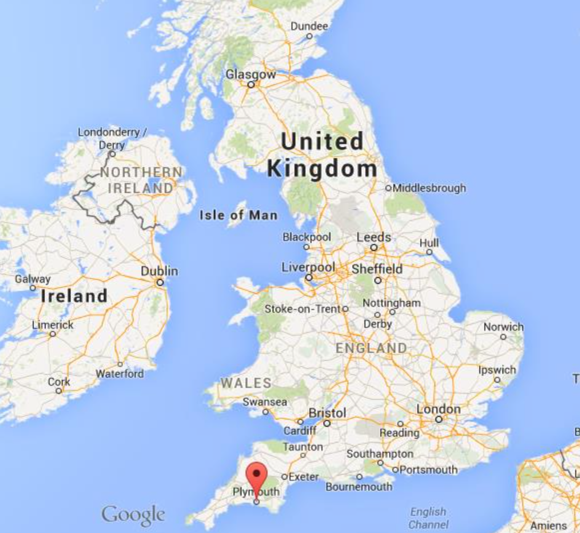 Disclosures:
University Hospitals Plymouth holds intellectual property related to catheter development and oesophageal pacing method. Inventor - G Haywood
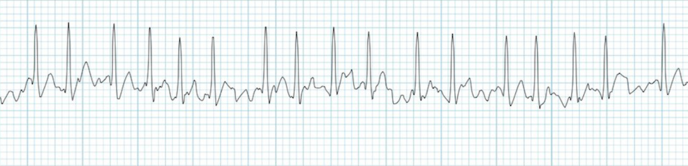 Atrial Fibrillation
The commonest pathological arrhythmia in the world
Caused by disordered electrical activity in the Atria
2 or more simultaneous interacting circuits required for AF
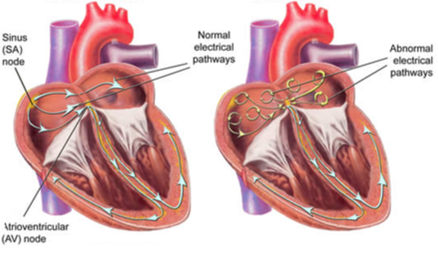 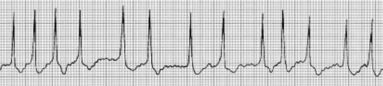 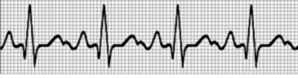 Normal Heart Rhythm
Atrial Fibrillation
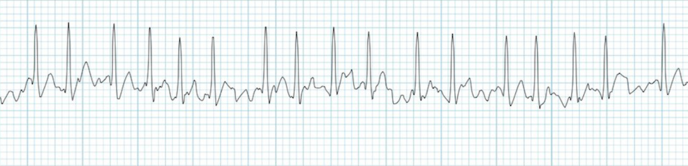 Atrial Fibrillation
1 – 1.5% of the world population affected
1 in 4 people aged 40 or older will develop AF
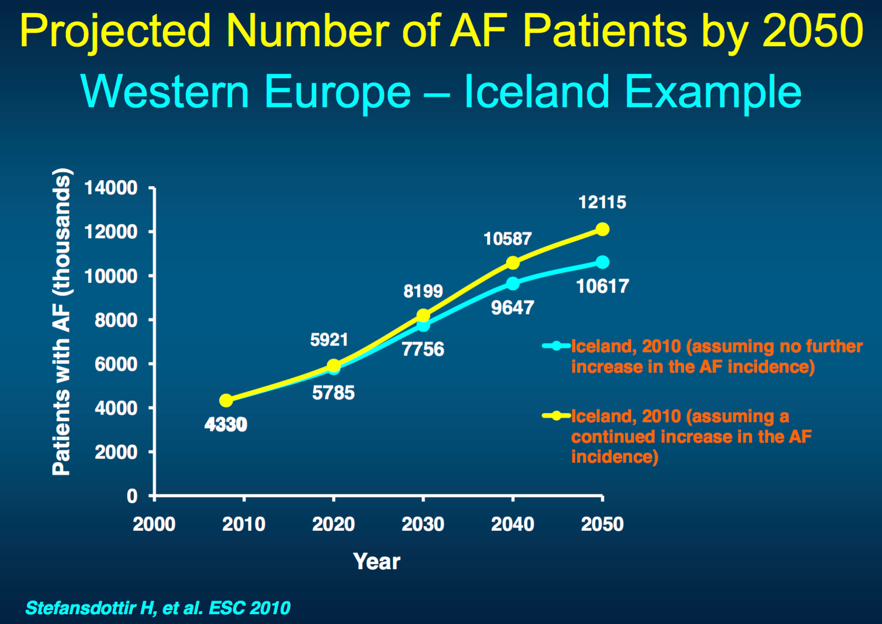 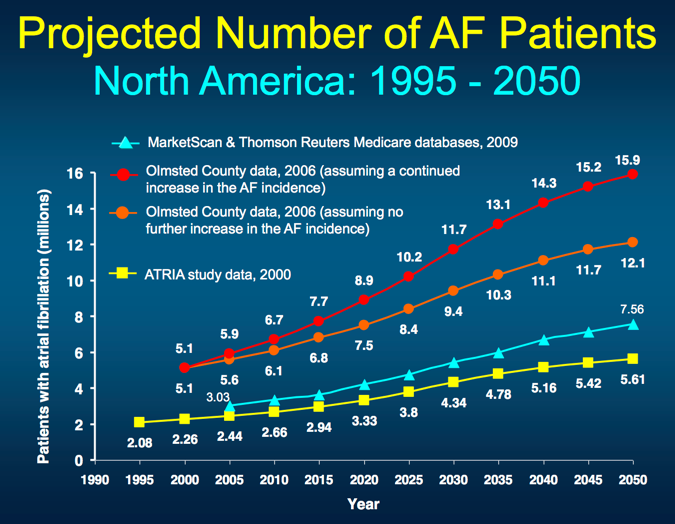 Atrial Fibrillation will double in the population worldwide by 2050
Atrial Fibrillation Doubles Mortality in all age groups
5 x risk of stroke
3 x risk of heart failure
2 x higher rate of hospitalization
3 x more likely to have multiple hospital admissions
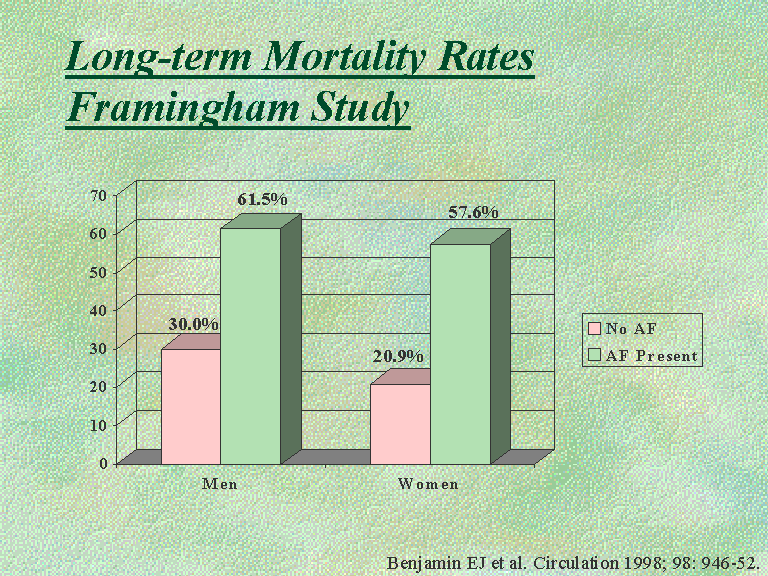 (American Heart Association)
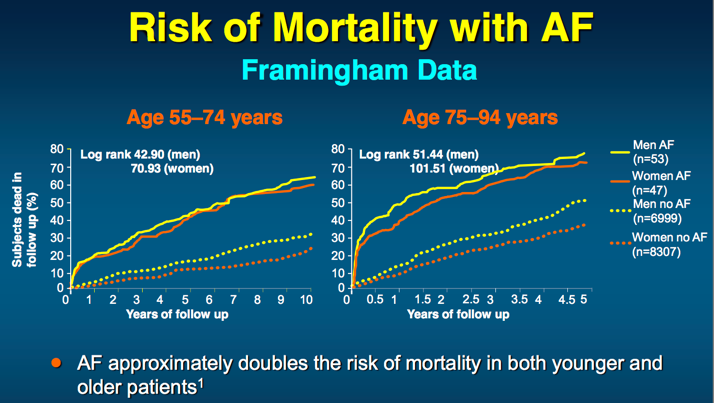 Atrial Fibrillation causes distressing symptoms in the majority of patients and has major impact on health and quality of life
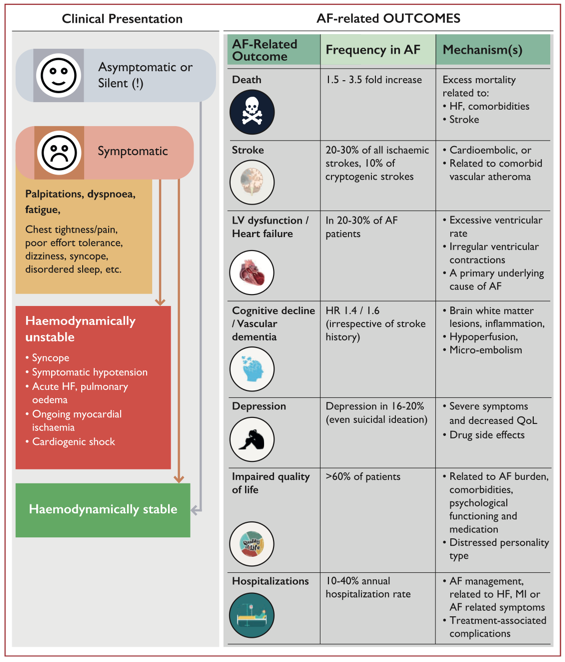 Shortness of breath
Palpitations (distressing awareness of fast/powerful/irregular heartbeat)
Dizziness lightheadedness
Chest pain / discomfort
Fatigue
Anxiety and depression
Drug side effects
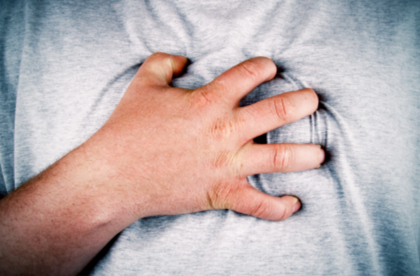 European Society of Cardiology
Atrial Fibrillation Guidelines 2020
AF Treatments
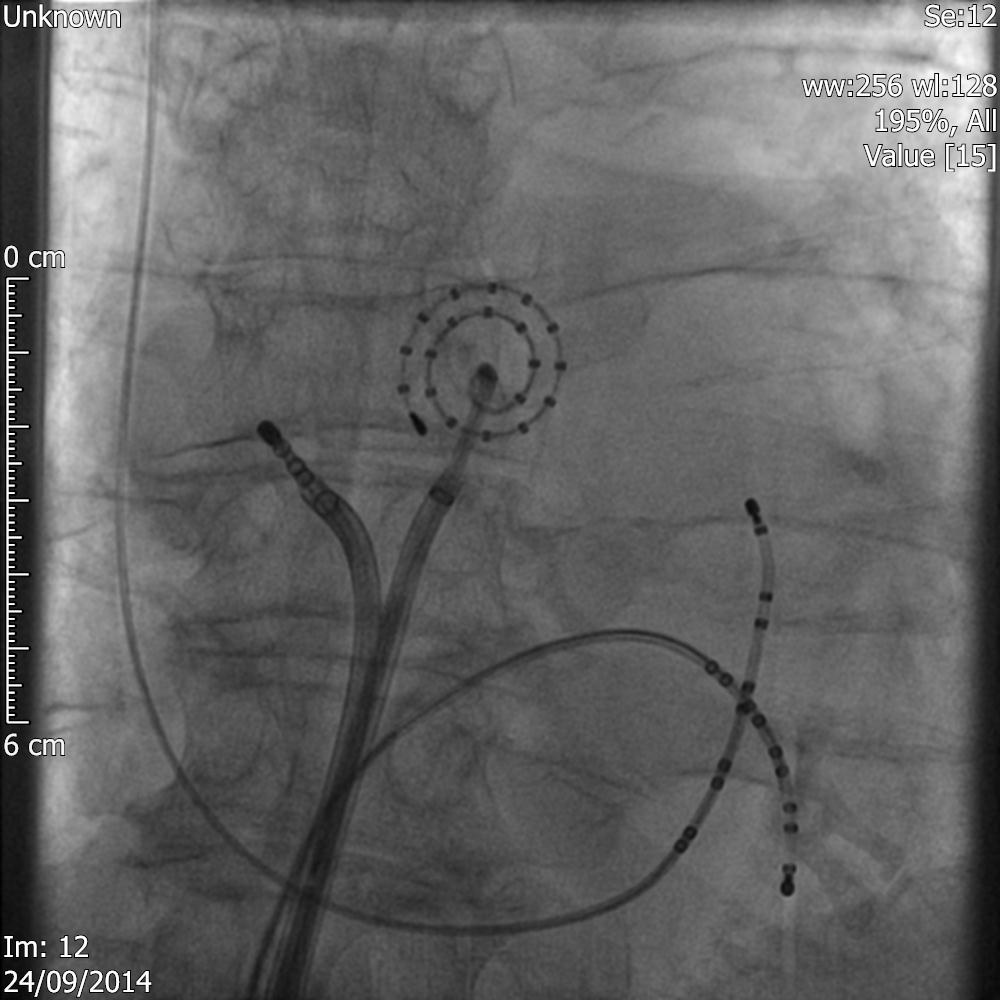 ABLATION
mapping catheter
ablation catheter
DRUGS
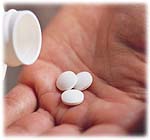 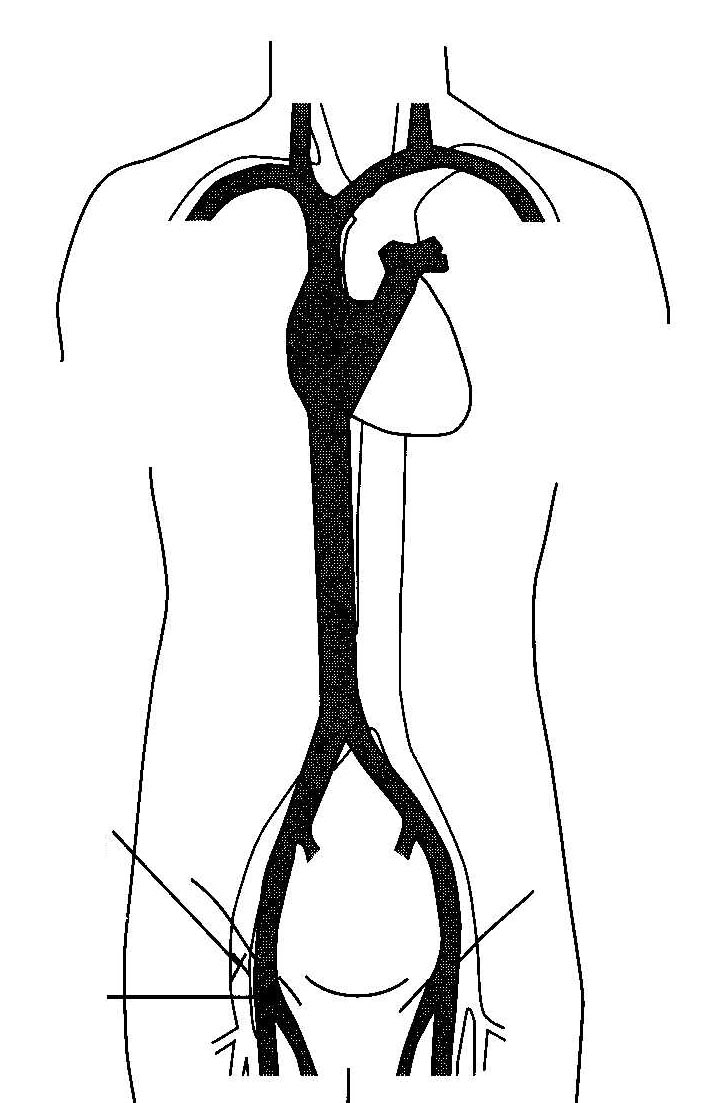 Recording and 
pacing electrodes
Subclavian
Vein
Drug therapy, works well for a minority of patients, but remains relatively ineffective and can result in side effects
DCCV
Femoral
Artery
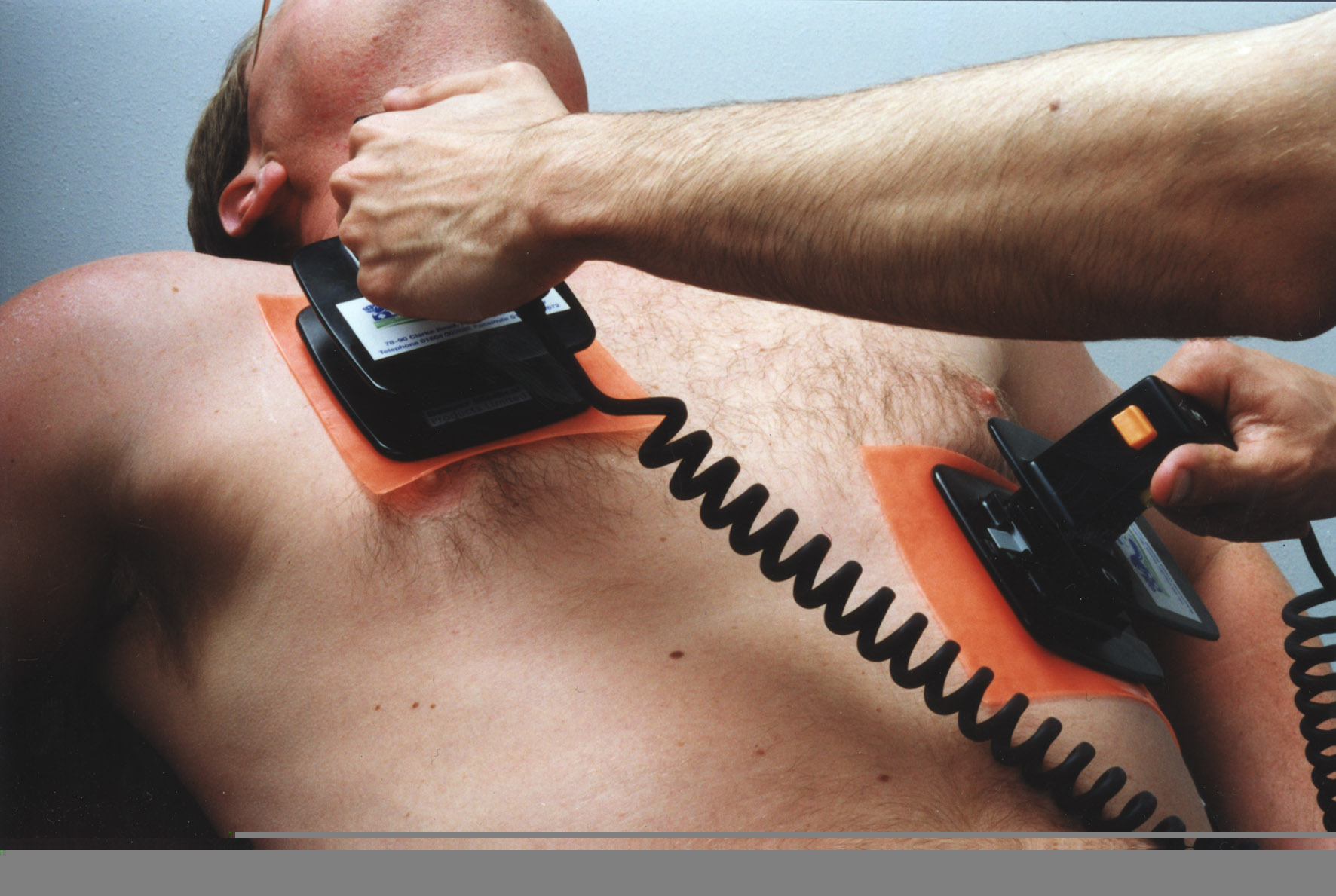 Cryoballoon
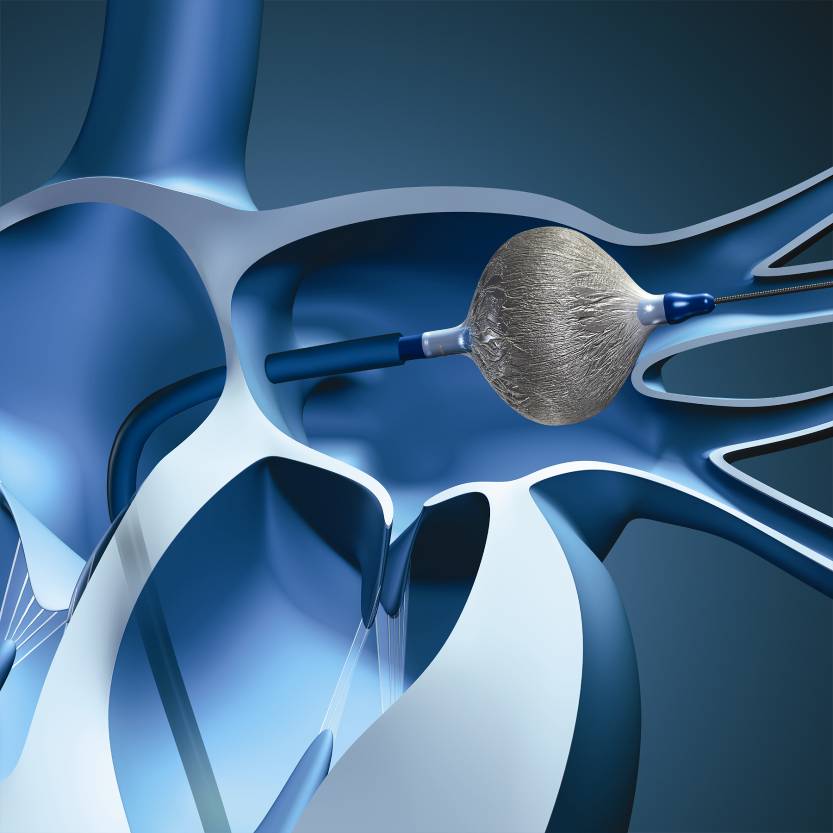 Femoral
Vein
Ablation
DC Cardioversion is a temporary treatment for patients with persistent AF – returns around 85% to normal sinus rhythm, but up to 70% revert to AF within 1 year
Drugs
How effective are current AF Therapies?
Three Types of AF
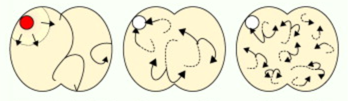 Longstanding
Persistent
Paroxysmal
Persistent
Easiest to treat
Hardest to treat
Paroxysmal (reverting to normal sinus rhythm within 1 week)
Persistent (episodes lasting longer than 1 week or needing DCCV)
Longstanding Persistent (continuous AF for more than 1 year)
Ablation versus Drug Therapy for PAF
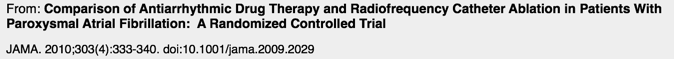 Only 19% remained free of recurrent AF with drugs alone
70% remained free of recurrent AF with ablation
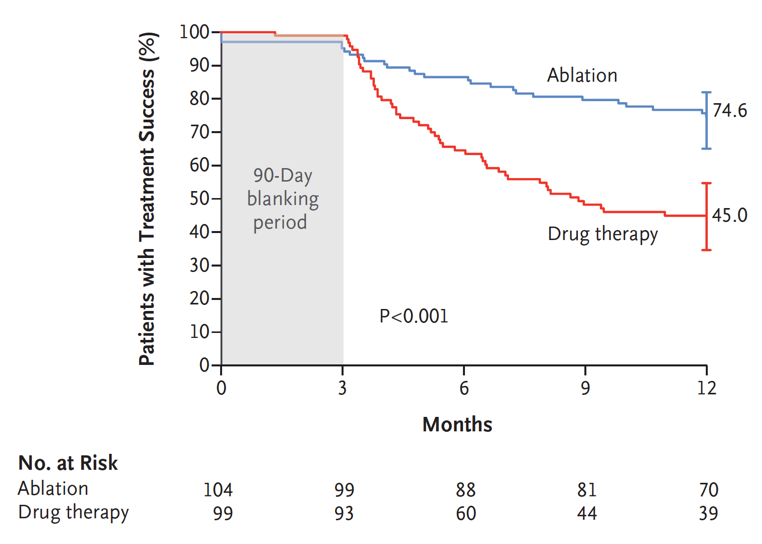 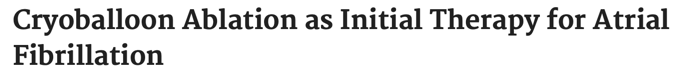 NEJM 2020.  doi: 10.1056/NEJMoa2029554
Patients still symptomatic after b blocker
Randomized to Ablation or Anti-arrhythmic drugs
History of Ablation for Atrial Fibrillation
1st surgical ‘Cox Maze’ procedure 1987
Clincally effective, but too complex for wider uptake
1987 to 2000  - 2 largest centres in USA 567 procedures total
Haïssaguerre M et al NEJM 1998 339:659-666
‘Pulmonary vein triggers are responsible for initiating Atrial Fibrillation’
Catheter ablation for atrial fibrillation 
2019 – over 9000 procedures in the UK per annum
[Speaker Notes: This is done by inserting a ring shaped catheter into the vein and using it to identify the channel of tissue that conducts the electrical activity from the source of the ectopic abnormal beats into the left atrium. By identifying which part of the ring shaped catheter is activating it is then possible to direct RF to that part therefore disconnecting the ectopic source from the atrium and thereby eliminating the atrial fibrillation. On the left is an X-ray image of a vein into which X-ray dye has been injected which is running from the lung into the atrium via the vein. On the right is a diagram of the ring shaped catheter inserted into the vein in order to identify the location of the tissue connecting the ectopic source to the atrium. However this technique only works for AF that is caused by ectopic beats and stops on its own if the ectopics are removed. Treating AF that persists is more difficult.]
European Society of Cardiology 
Guidance on Catheter Ablation for Atrial Fibrillation
The latest guidelines give a ‘Class 1’ recommendation for AF ablation
in patients who are still getting symptomatic atrial fibrillation after an
antiarrhythmic drug or when AF has caused features of heart failure
2020
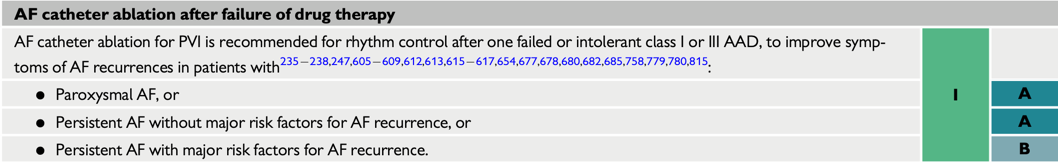 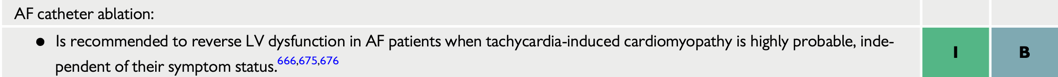 Current Catheter Ablation MethodologyParoxysmal Atrial Fibrillation – SIMPLEST TO TREAT
Key Published Paper
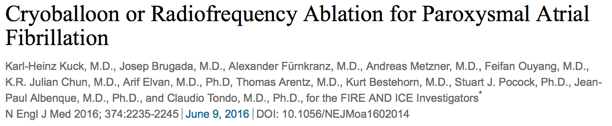 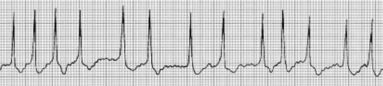 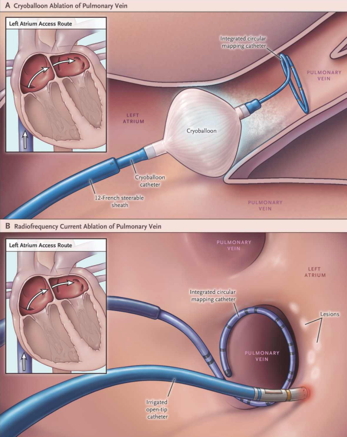 769 patients
Primary endpoint: recurrence of atrial fibrillation), atrial flutter or atrial tachycardia, prescription of antiarrhythmic drugs (class I or III), or repeat ablation
Weekly trans-telephonic ECG, ECG at time of symptoms, 24 Hr ECG at 3,6,12 months
65.4% Cryoballoon cases free of arrhythmia at 1 year
64.1% Radiofrequency cases free of arrhythmia at 1 year
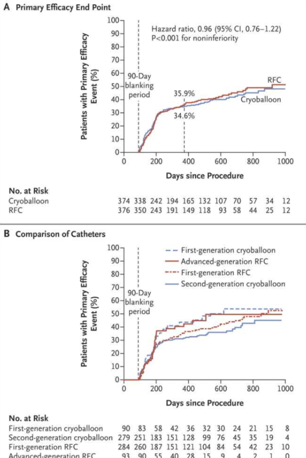 ‘Fire and Ice’ Trial
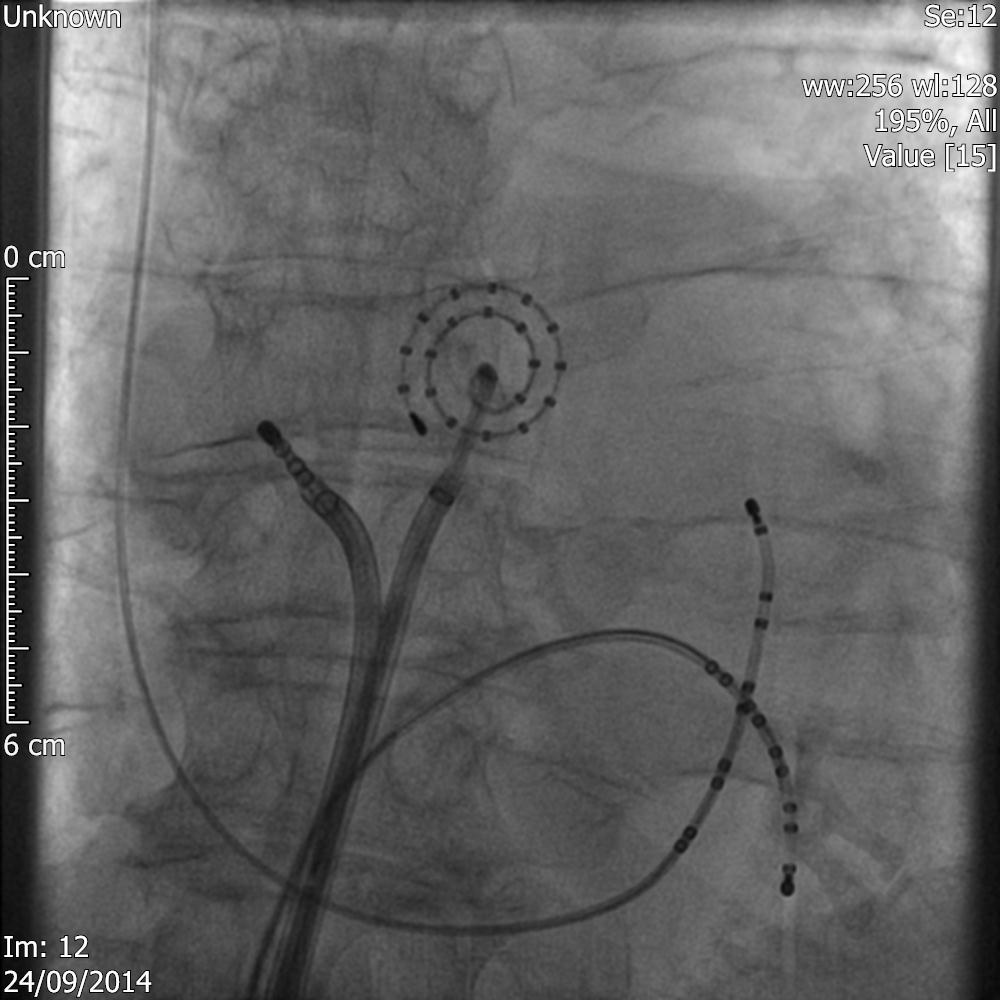 Radiofrequency AF Ablation Instrumentation
Left Atrial Ablation
Transeptal Puncture to
 access left atrium
mapping catheter
ablation catheter
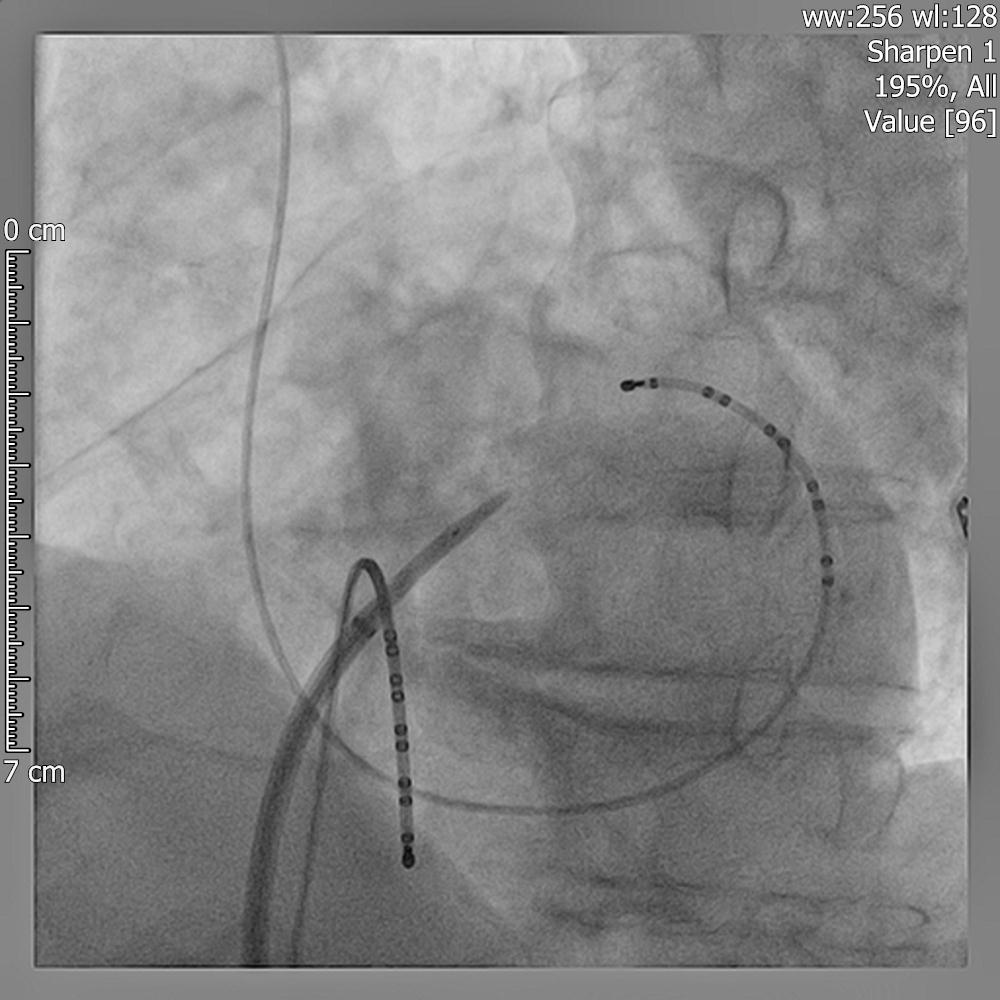 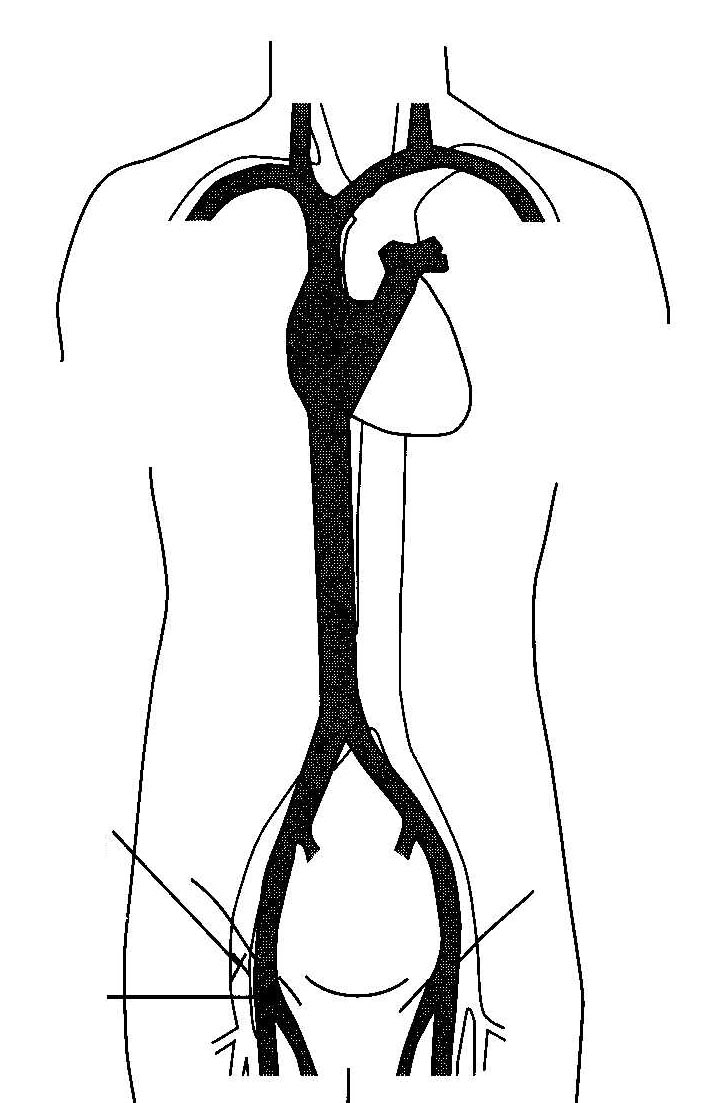 Subclavian
Vein
Recording and 
pacing electrodes
Femoral
Artery
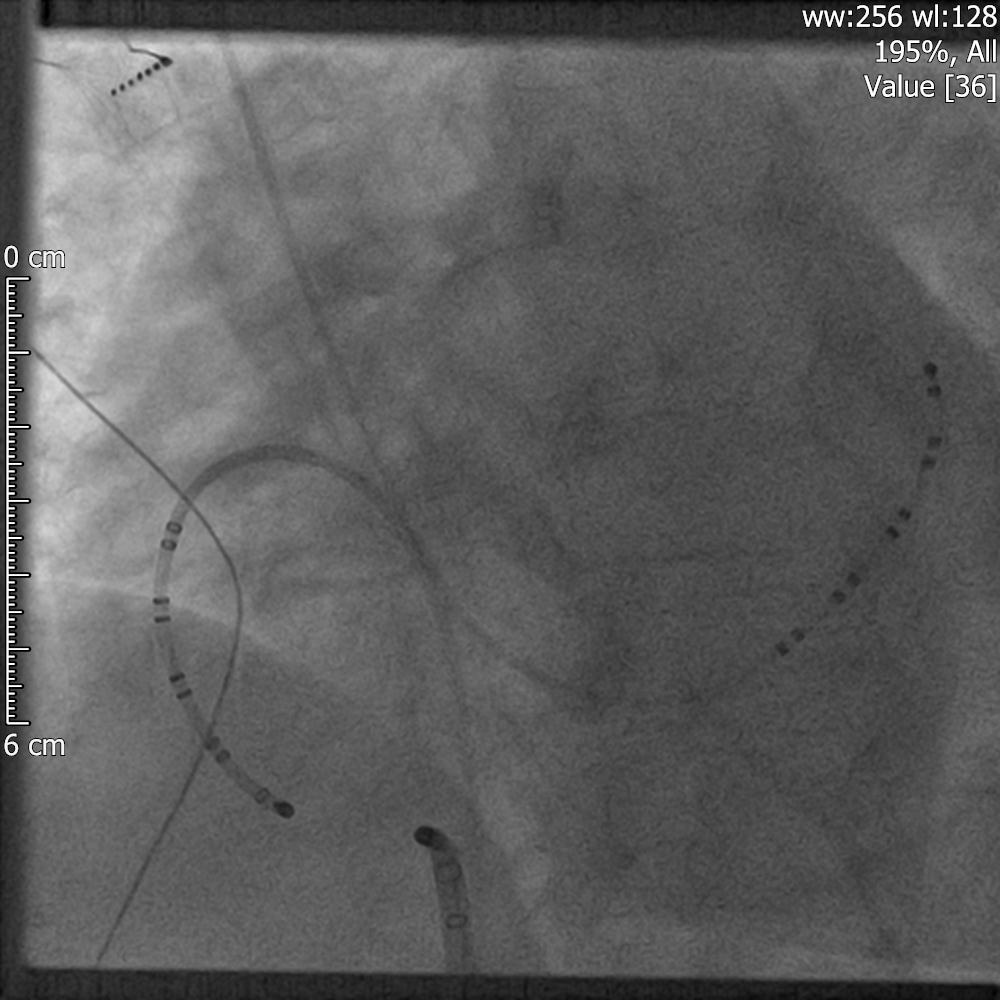 Femoral
Vein
Right Atrial Ablation
Cavotricuspid Isthmus line for 
Typical Atrial Flutter
Precision 3 D Mapping System
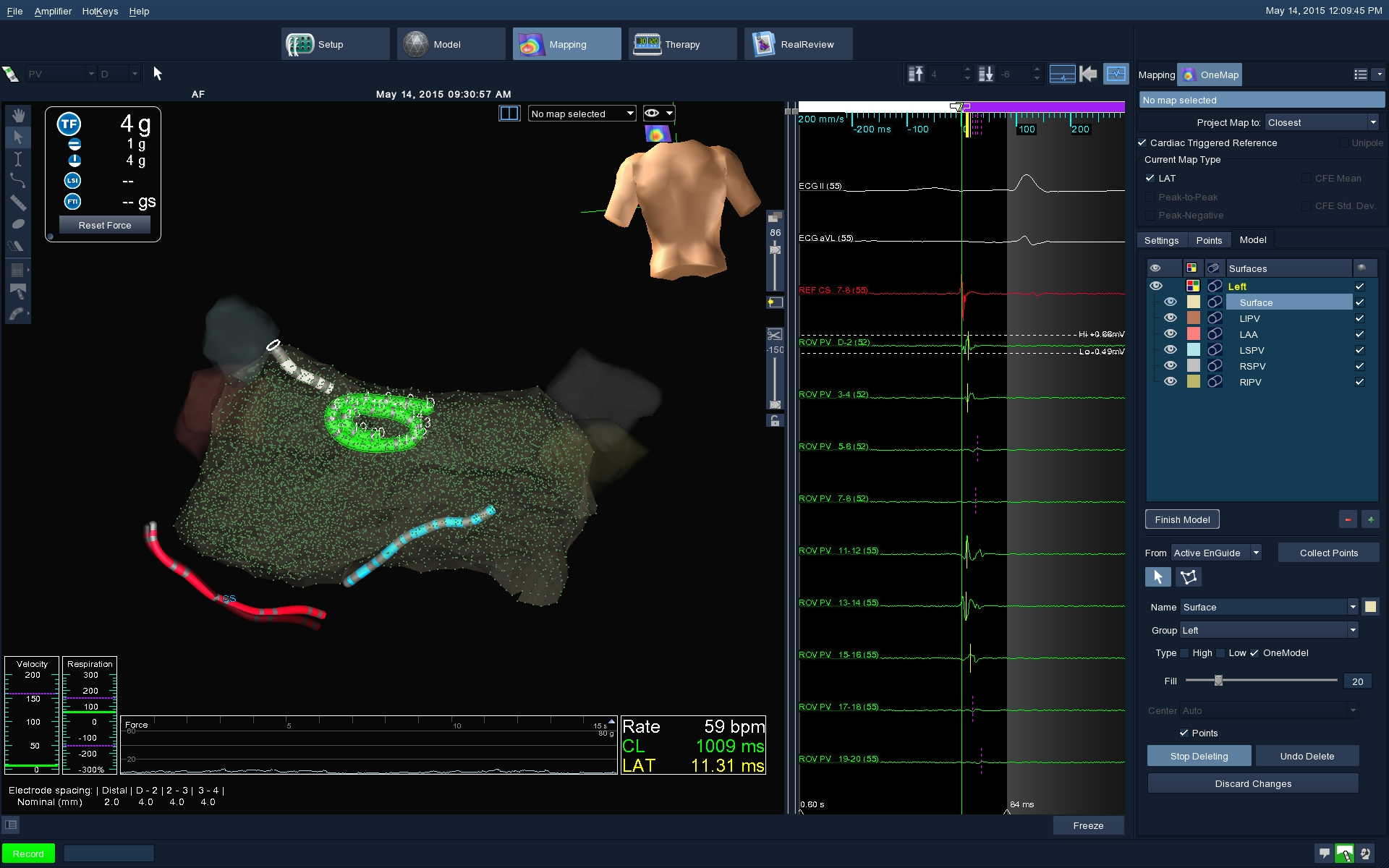 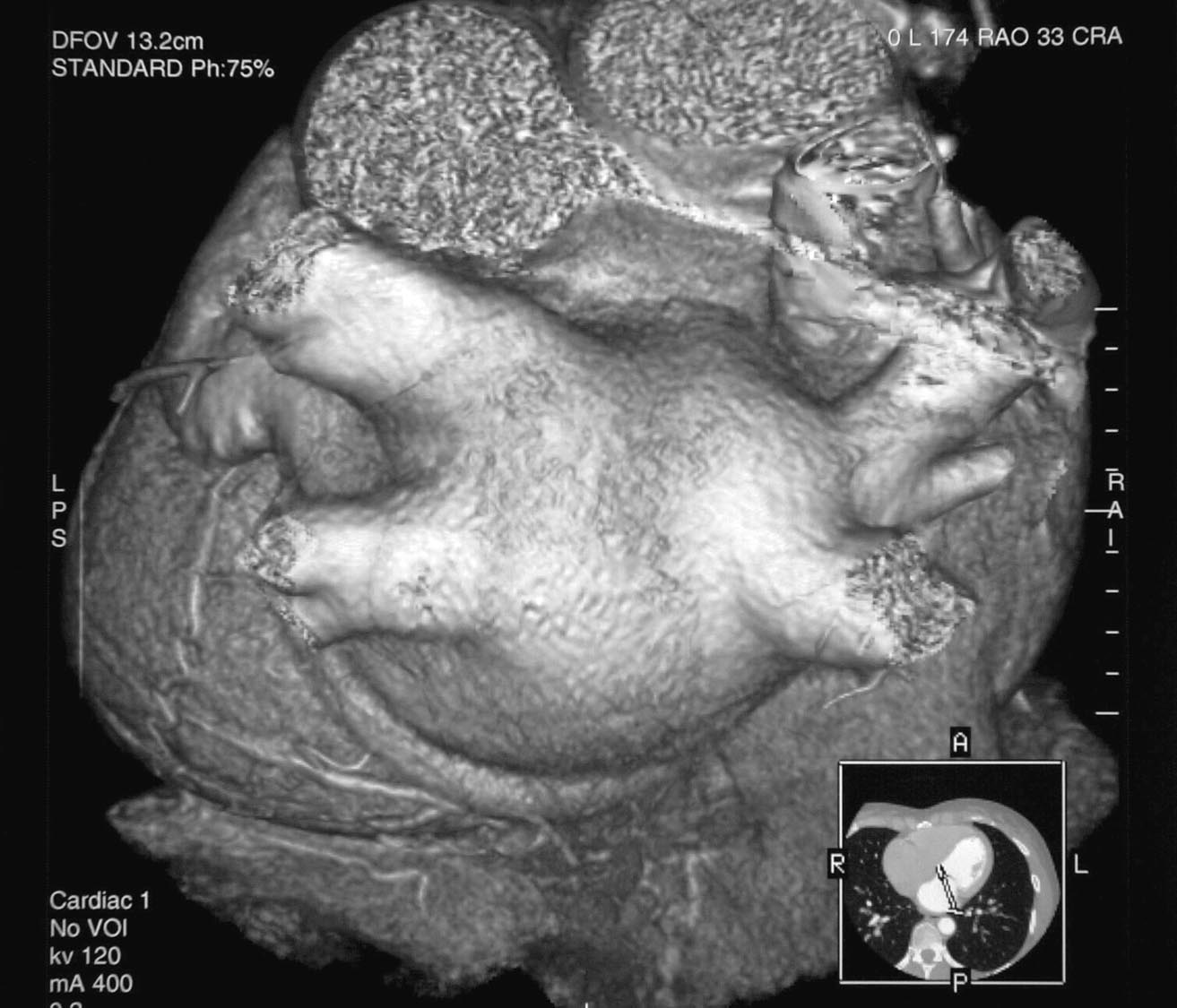 An electrical ‘fence’ is formed around the areas of the heart where the triggers causing atrial fibrillation are most commonly sited. This is done by a series of point-by-point heat applications. Any gaps in the line can result in the trouble getting out again after the muscle in the gap recovers conduction.
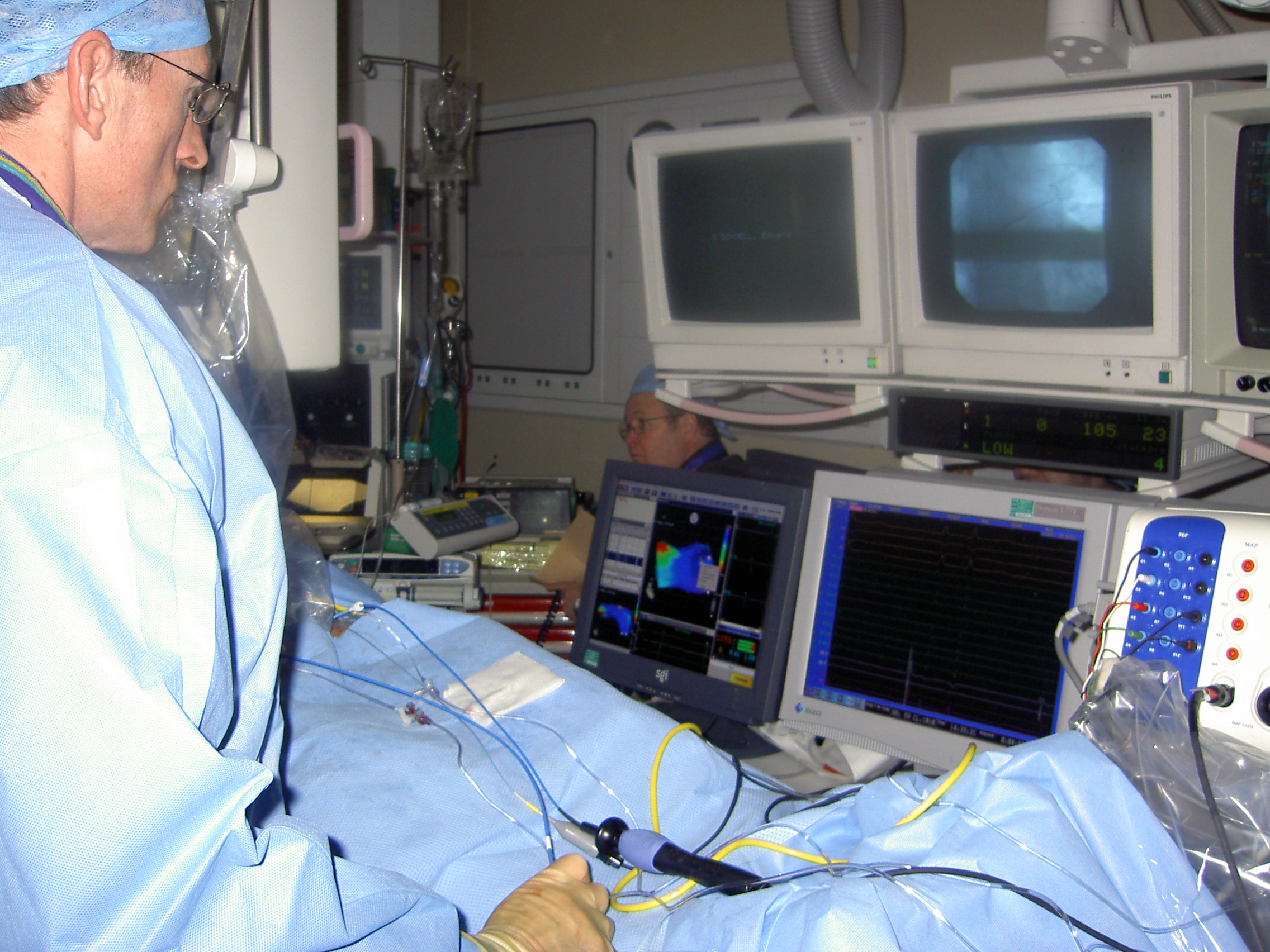 Pulmonary Vein Isolation
Standard Radiofrequency Pulmonary Vein Isolation
Around 60 - 100 individual points are required to achieve pulmonary vein isolation
The catheter tip has to be kept in a stable position in a beating heart for around 15-30 seconds minimum per point
Greatest problem RECONNECTION – failure to create continuous, transmural, permanent lines of block
Cryoballoon Pulmonary Vein Isolation?1) CRYOBALLOON IN PAROXYSMAL AND PERSISTENT AF
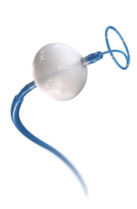 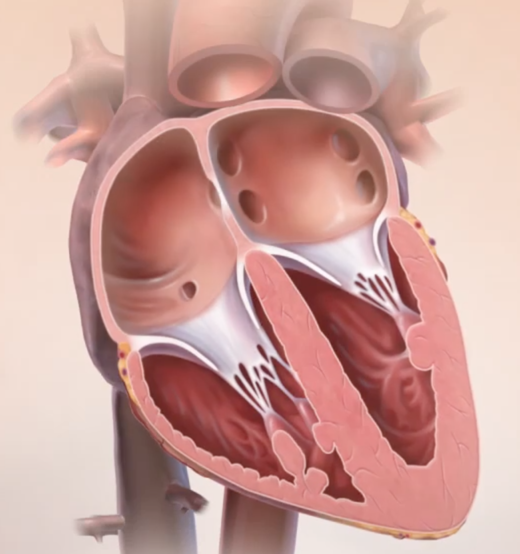 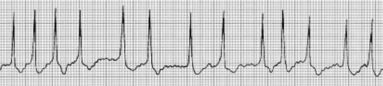 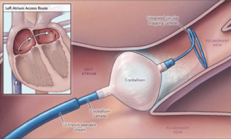 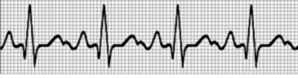 The electrically irritable cells that are the triggers for AF are mainly in the mouths of the pulmonary veins
The cryoballoon ‘fences off’ the triggers
Reconnection with Cryoballoon
Key Published Paper
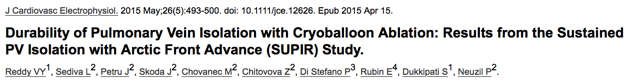 84 pulmonary veins in 21 patients ablated with 28 mm Arctic Front Advance Cryoballoon
All PVs isolated at the procedure
19/21 patients had repeat EP study at 3 months
79% of patients still had isolation in all 4 veins at the follow-up study (91% of all veins remained isolated)
Plymouth Cryoballoon Results
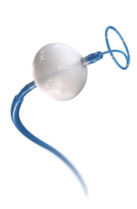 15/1/21 Independent audit of all Paroxysmal AF patients treated by Dr Guy Haywood with the latest cryoballoon technology
(Medtronic Arctic Front Advance Cryoballoon System)
Total number 49 patients with paroxysmal AF
Age 68 [63 – 74] IQR
Male 61% (n= 30)
LVEF 60 % [ 55 – 64] IQR (preserved LVSF)
LA dimension 3.8 ± 0.5 cm (normal size LA)
General anesthesia used 41 % (n=20) compared to sedation (n=29)
Success at 12 months 80% (recurrence 20%)  76% at 2 years
Complications: no death, stroke, cardiac perforation or permanent diaphragm paralysis, 1 transient ischaemic attack (resolved in < 1 hour)
For Comparison
Recent best results reported in the scientific literature for the same cryoballoon system compared to latest RF ablation catheter technology
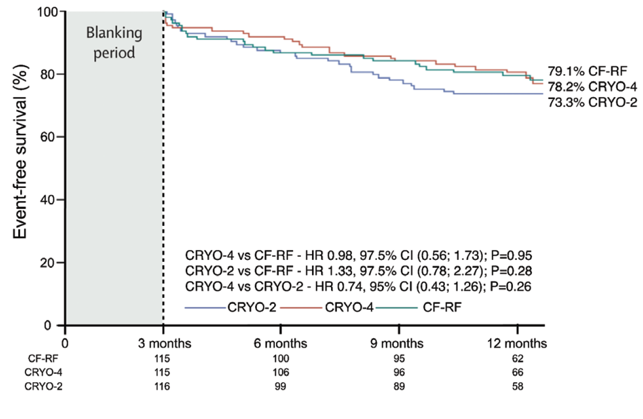 Freedom from recurrence of any symptomatic atrial arrhythmia
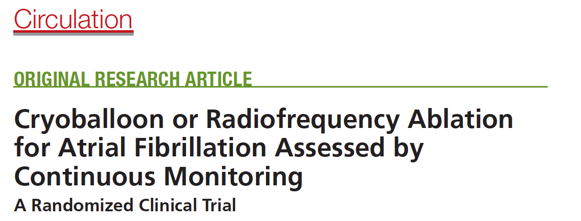 Andrade JG et al.
2% (1)
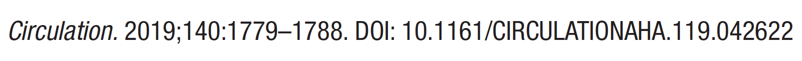 Results
Total Patients 49
12 month success: 80%
*
2%(1)
24 month success: 76%
98%(11)
Results
Total 49
Any complication: 6% (n=3)
2%(1)
4%(2)
Periprocedural TIA 
Resolved < 1 hour
94%(46)
Both phrenic nerve injuries resolved
   (1 recovered within 4 months, 1 recovered at 12 months)
Complications – international results
European Society of CardiologyAF Ablation 2020 Guidelines
Drug therapy complications
Anti-arrhythmic drug trials: Complications including side effects requiring withdrawal of drug 30%, Death 2.8% (Camm 2012)
Electrical Isolation of a Pulmonary Vein
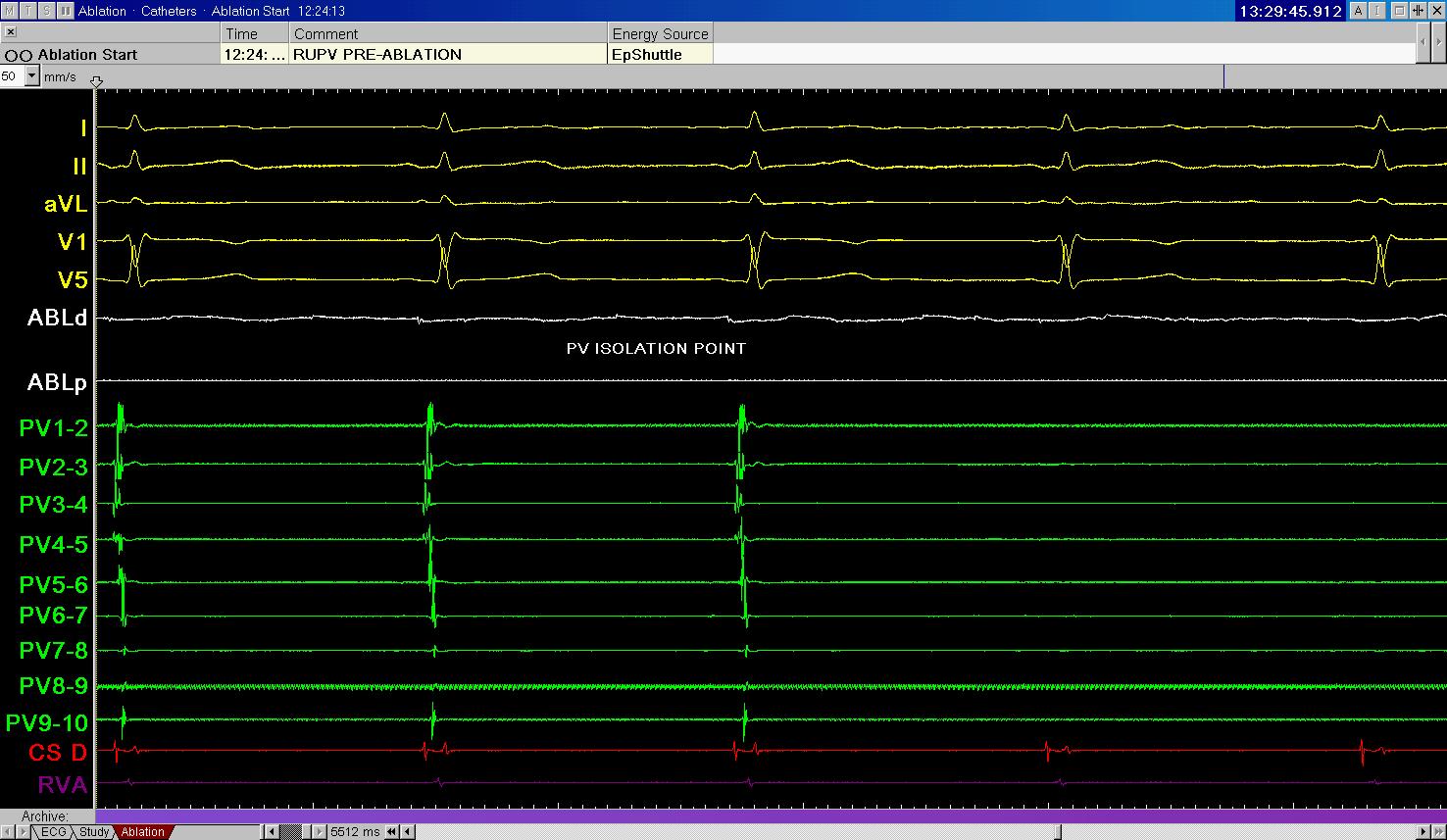 Pulmonary V
‘Fenced off’
 from rest of 
Atrium
Atrial p wave
Still entering
Pulmonary V
Signals from the 
Mapping Catheter 
inside the 
Pumonary Vein
When isolated
P waves can’t get in
PV triggers can’t get out
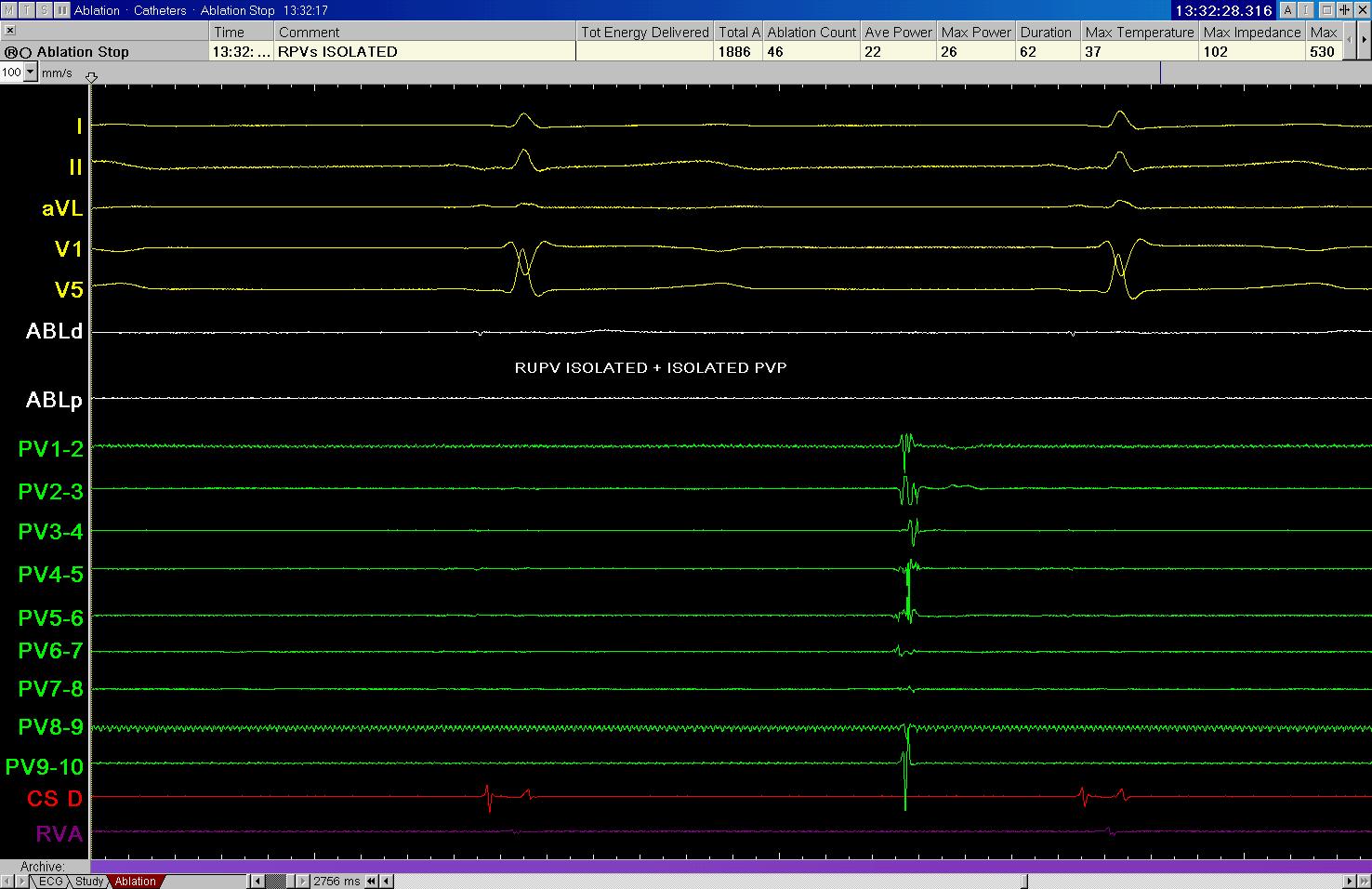 Isolated Pulmonary Vein Potential

A trigger fires in the pulmonary vein
but does not get out in to the atrium
and Sinus Rhythm continues undisturbed
Radiofrequency Ablation
PRESSURE trial (UK multicentre)(Mandatory 2nd catheter procedure v 2nd procedure only for documented AF recurrences)
Gupta D et al. JACC Clin Electrophysiol. 2017 Jun;3(6):602-611
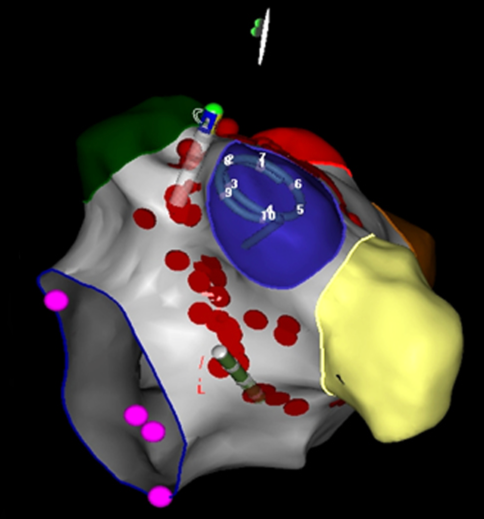 Contact force sensing sensing RF ablation catheters
80 patients randomised at end of first AF ablation for PAF to:
Group A) 2nd procedure at 2 months or Group B) further ablation only if symptoms with documented AF
Group A - 62% reconnected at restudy – gaps closed with further ablation
Arrhythmia Free at 1 year: Group A 82.5% v Group B 57%
Comparing success rates post AF ablation procedures – reported success rates depend on how closely patients are monitored:
Discern AF JAMA Int Med 2013 Jan 28;173(2):149-56, Verma A et al.
50 patients 80% PAF
Medtronic Reveal implantable loop recorder in all patients
18 month follow up 3 monthly with symptom diaries and ECG and 48-hour Holter monitoring at the 3-, 6-, 9-, and 12-month visits  
ICM data at each visit
Success defined as freedom from Atrial Fibrillation detected by any means
Success by symptoms alone = 58%
Success by symptoms ECG and 48 hour holter = 56%
Success by validated AF on ILR = 46%
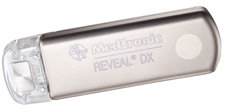 Understanding results: What is a failure?
By definition, >30 secs AF even if asymptomatic = AF ablation failure
Should we call a patient who has had continuous AF for over a year a failure if they have a day a year in AF after ablation?
Has a coronary stent procedure ‘failed’ if a patient reports an episode of chest discomfort after the procedure?
What is the best way of measuring the benefit to the patient?
Treating the more difficult AF cases
Three Types of AF
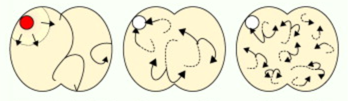 Longstanding
Persistent
Paroxysmal
Persistent
Easiest to ablate
Hardest to ablate
Progression from Paroxysmal to Persistent AFib
1.0
0.8
Without structural heart disease
0.6
Ratio in sinus rhythm
0.4
With structural heart disease
0.2
0
0
5
10
15
20
25
30
Follow-up (years)
Paroxysmal AF onset
Transformation of paroxysmal AFib to persistent AFib:
5.5% patients per year
Kato T, et al. Circ J (2004) 68: 568
STAR AF II18 month follow up of Persistent Atrial Fibrillation
Point by Point RF Ablation
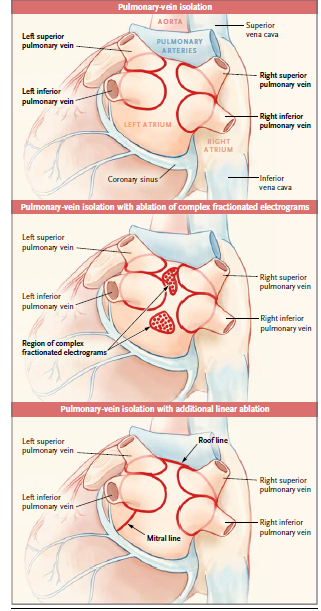 589 patients all Persistent AF, 12 countries. Randomised. 18/12 follow-up
3 percutaneous ablation strategies
Posterior wall isolation not tested
Freedom from > 30 secs AF/AT on or off drugs at 18 months, 49% PVI,  41% PVI + CFAE,  37% PVI + mitral isthmus and roof lines
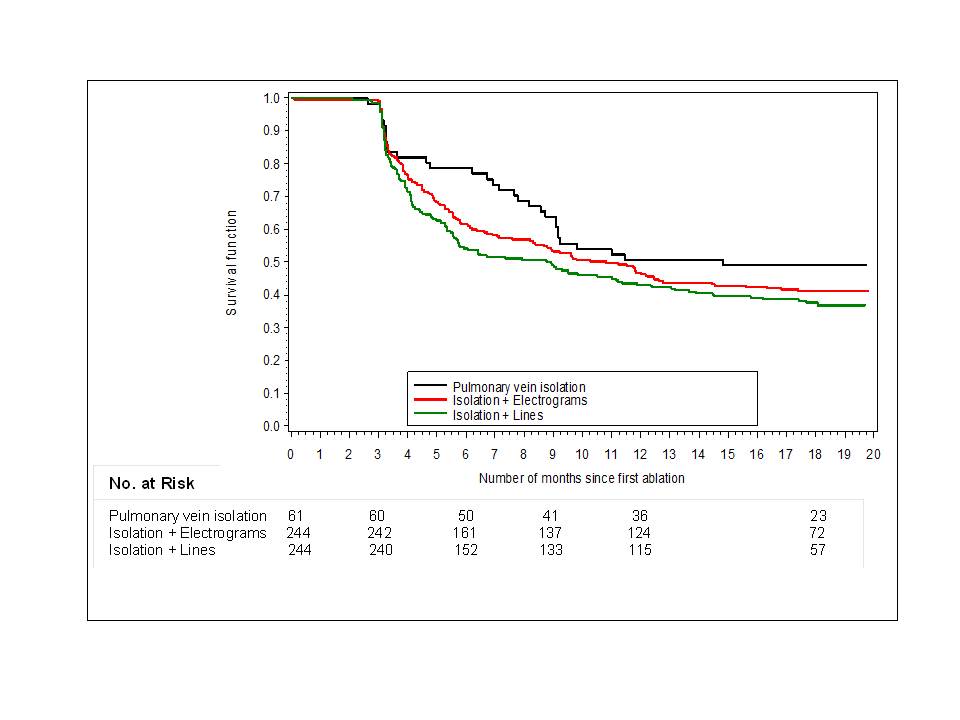 N Engl J Med 2015; 372:1812-1822
Kuck: 5 year follow upLong Standing Persistent  AF Ablation (Most severe group)
J Am Coll Cardiol. 2012 Nov 6;60(19):1921-9
202 pts Persistent AF with continuous AF for 49±44 months (median 36 months)
PVI only at first ablation, PVI + Linear lesions and/or CFAE at subsequent ablations – Median 2 ablations (Range 1-5)
Complications : 4.7% of procedures
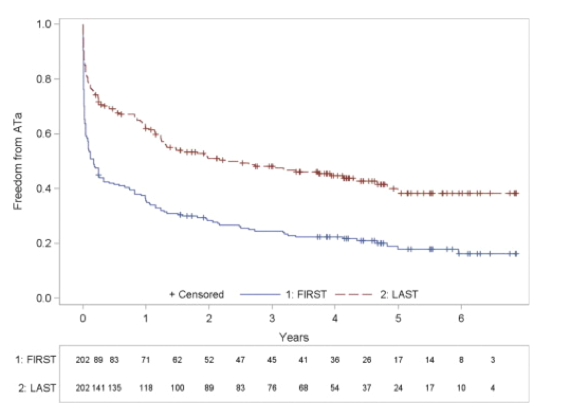 At 5 years of follow up success rate 20% from 1 procedure, 45% from multiple procedures. 

Total AF duration -  < 2 years versus > 2yrs
76.5% vs. 42.2% (p = 0.033)
Cryo-balloon ablation for Early Persistent AF
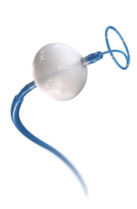 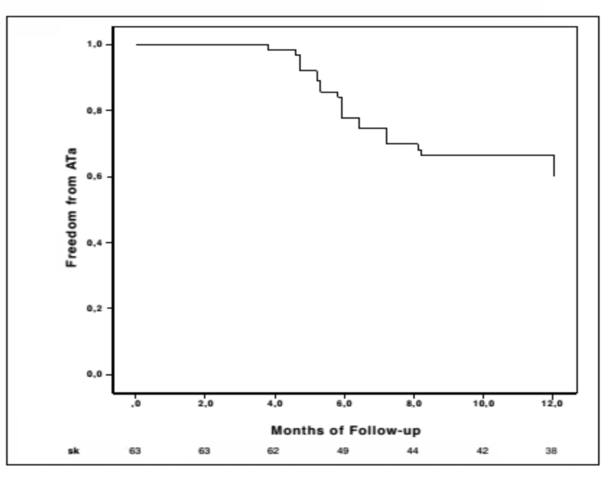 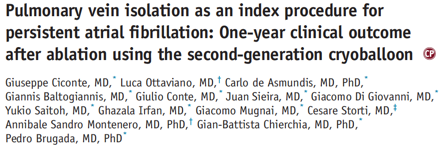 Heart Rhythm 2015;12:60–66
63 patients who had experienced persistent AF episodes
26 (41%) were in AF at the time of the procedure – none had AF > 1 year (AF persistency, months 7.2±2.1 )
Monitoring at 1, 3 , 6 and 12 months ECG and 24 hr tape only
Freedom from atrial tachycardias / AF post 3 month blanking period  = 60%
Complications: Femoral pseudoaneurysm 2/63 pts (3.2%)diaphragm paralysis 4/63 (6.4%)
Alternative ‘palliative’ approach
Ablate and Pace
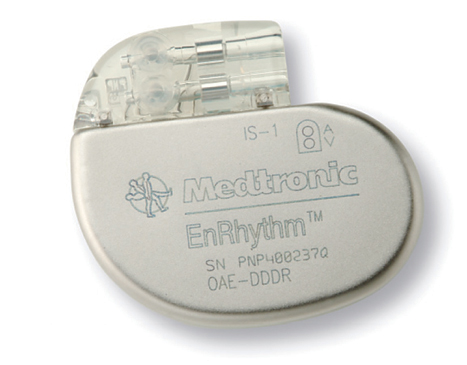 AV node Ablation
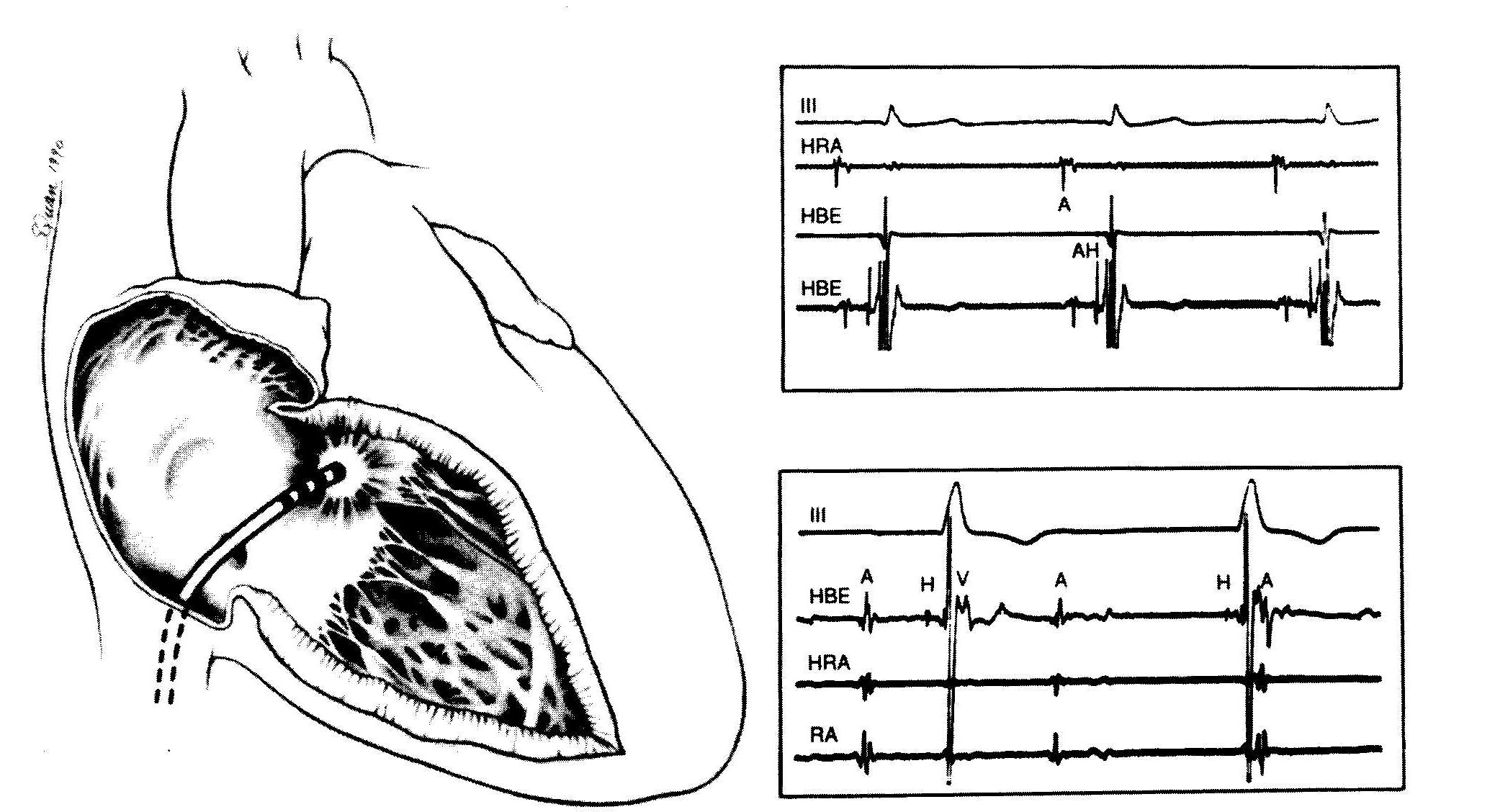 Ablate and Pace Outcomes
Wood MA  Meta analysis  Circulation 2000 101 1138-44
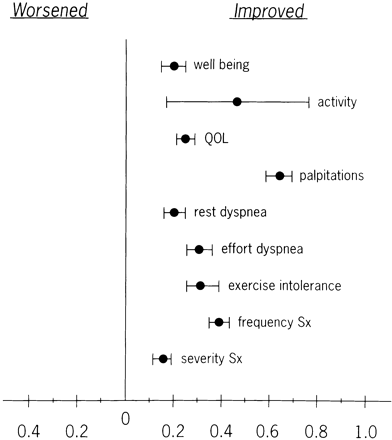 Improved Survival?
Outcome after catheter ablation of atrial fibrillation (AF) compared with medical treatment in the Euro Heart Survey and age and gender matched controls without AF in the general population
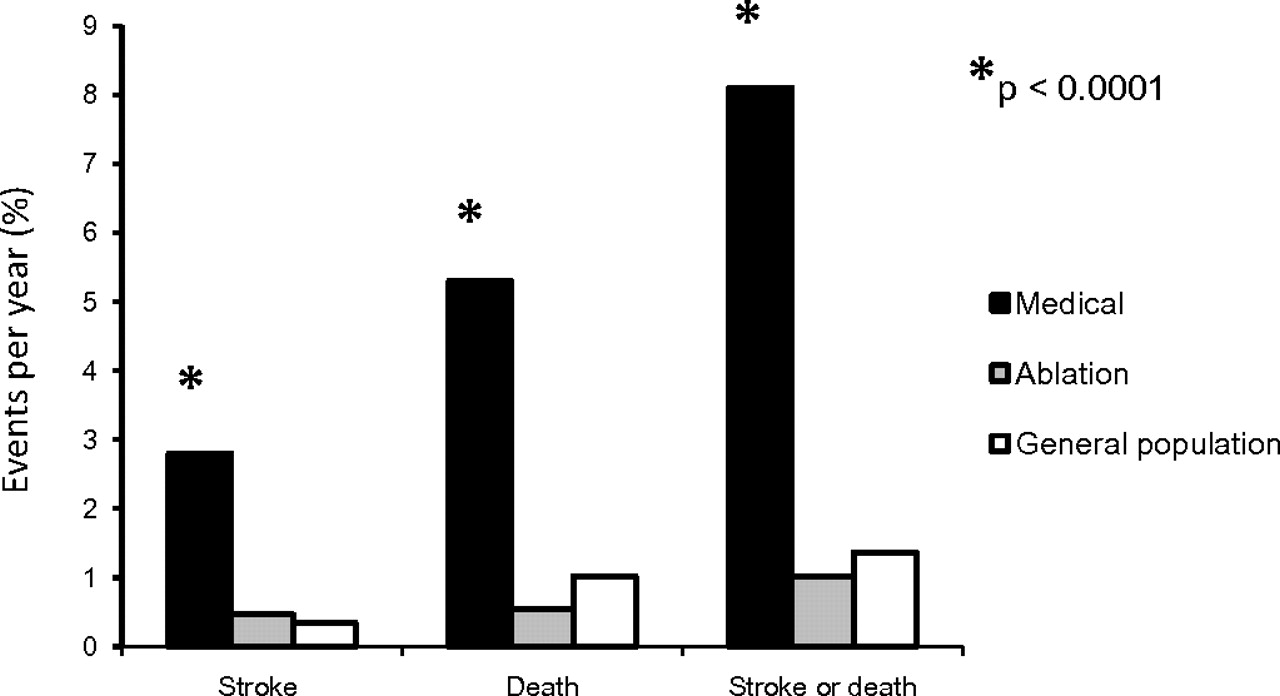 CHADS2 
EuroHeart 1.6±1.2
Ablation    0.7±0.9 (predicted ~ 2.0%)
64% off OACs
Hunter R J et al. Heart 2012;98:48-53
Non-randomised
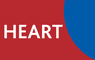 Does AF catheter ablation reduce 
Mortality?
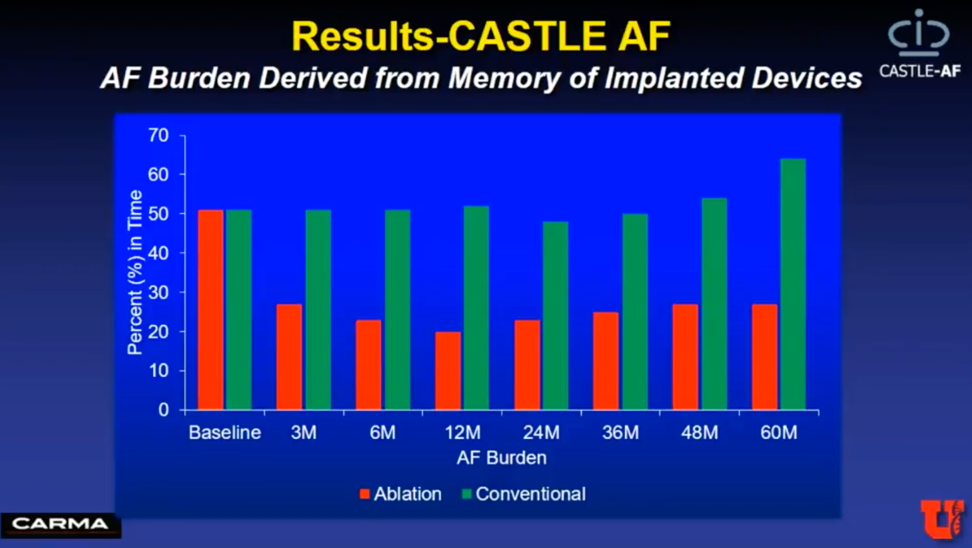 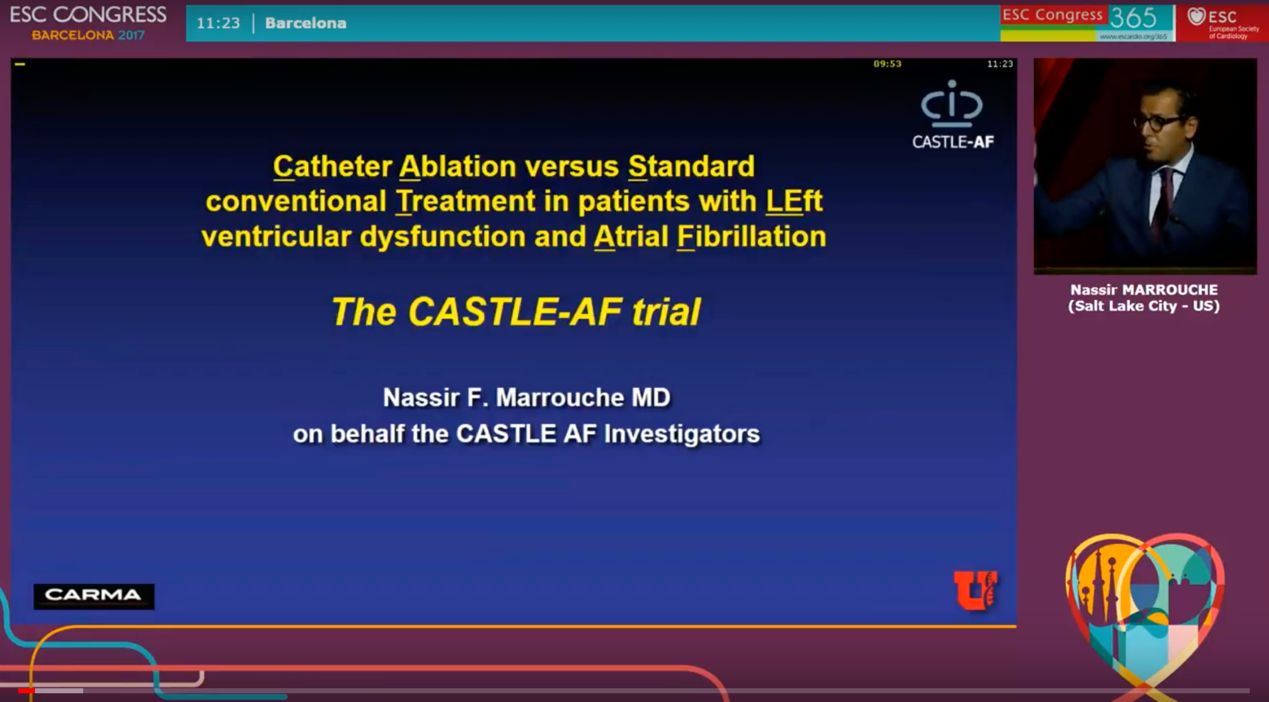 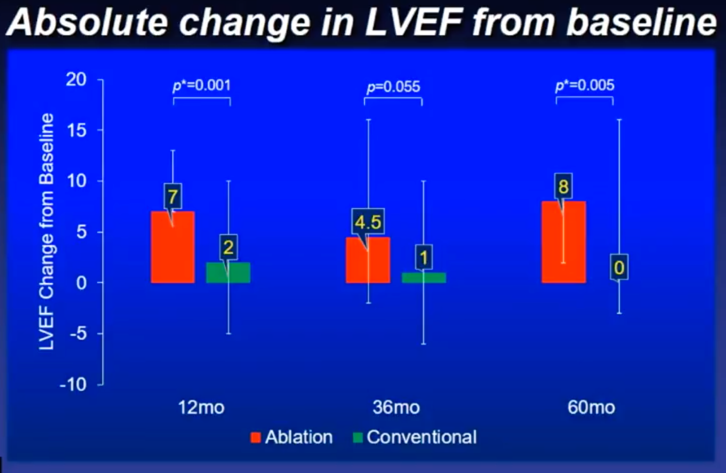 N Engl J Med. 2018 Feb 1;378(5):417-427
363 patients with heart failure and atrial fibrillation
LVEF ≤ 35% and PAF/PersAF/LSPAF
Randomised to medical treatment or ablation
47% reduction in risk of mortality in patients with heart failure and AF treated with ablation
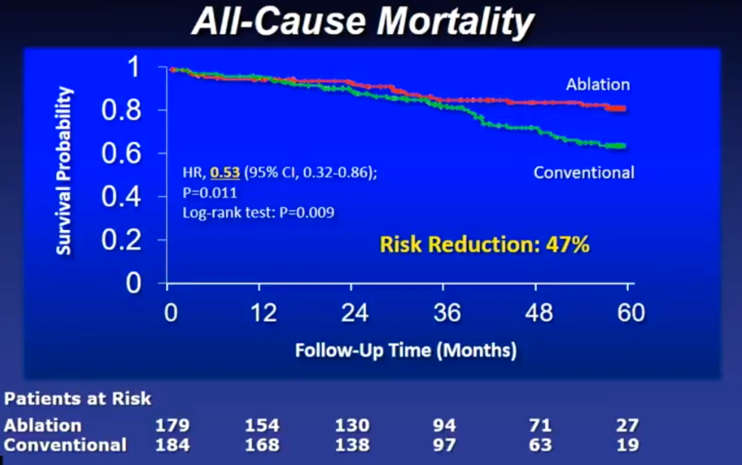 Catheter Ablation for Stand alone AF Conclusions
Catheter ablation is established therapy for symptomatic drug refractory Atrial Fibrillation
An average of 100 AF catheter ablations are performed per million population in Europe per annum
Outcomes differ for different types of AF 
Outcome measures depend on intensity of monitoring
Understanding of the pathophysiology and progression over time of atrial fibrillation continues to evolve
The optimal ablation strategy for Persistent and Longstanding Persistent AF remains under development